Dig Deeper
California Summit Opening Session
Start with Why
Why do you create a schedule?
For whom?
To what end?
Does your Why drive the How?
Can we better align the How to the Why?
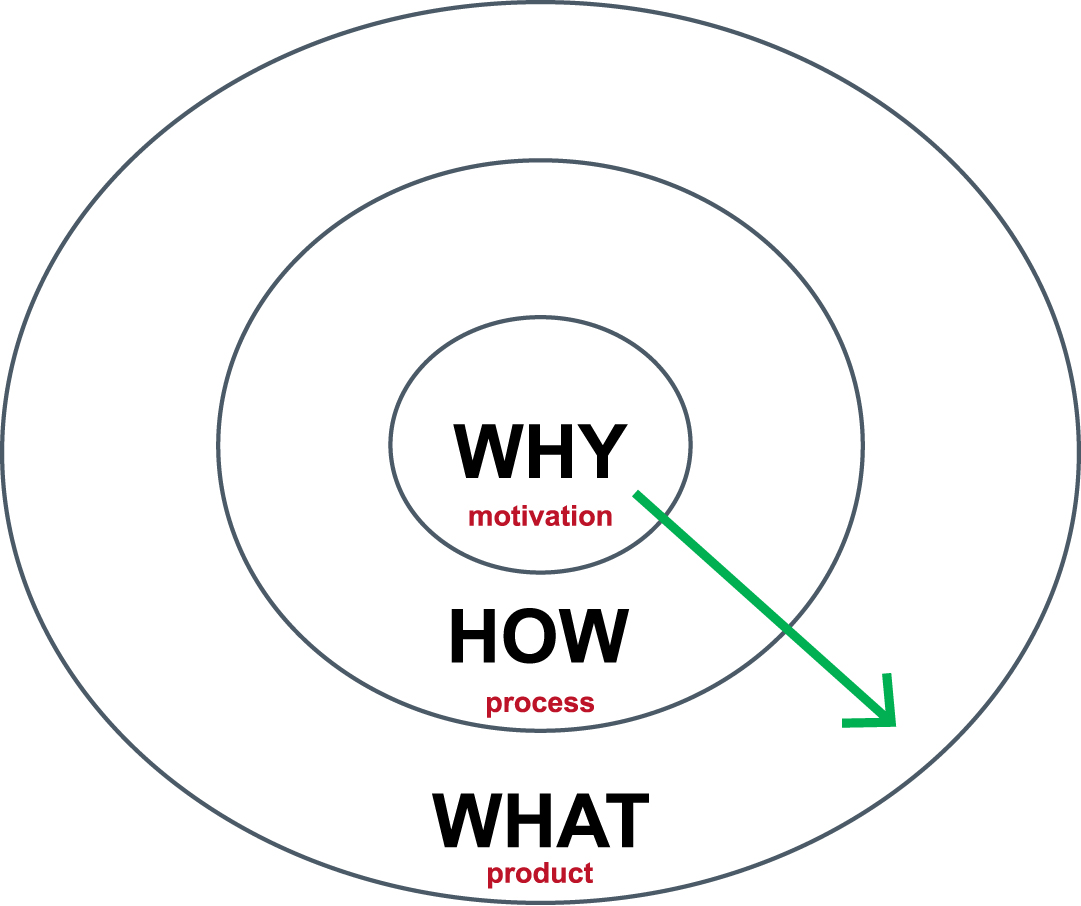 https://youtu.be/IPYeCltXpxw
Student Success Priorities
Closing Equity Gaps / Meeting New Needs
Student Success Challenges
Student Visibility into Job Opportunities
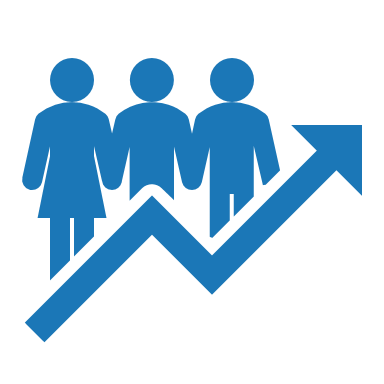 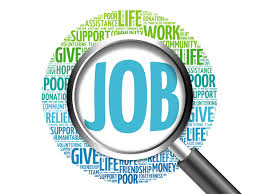 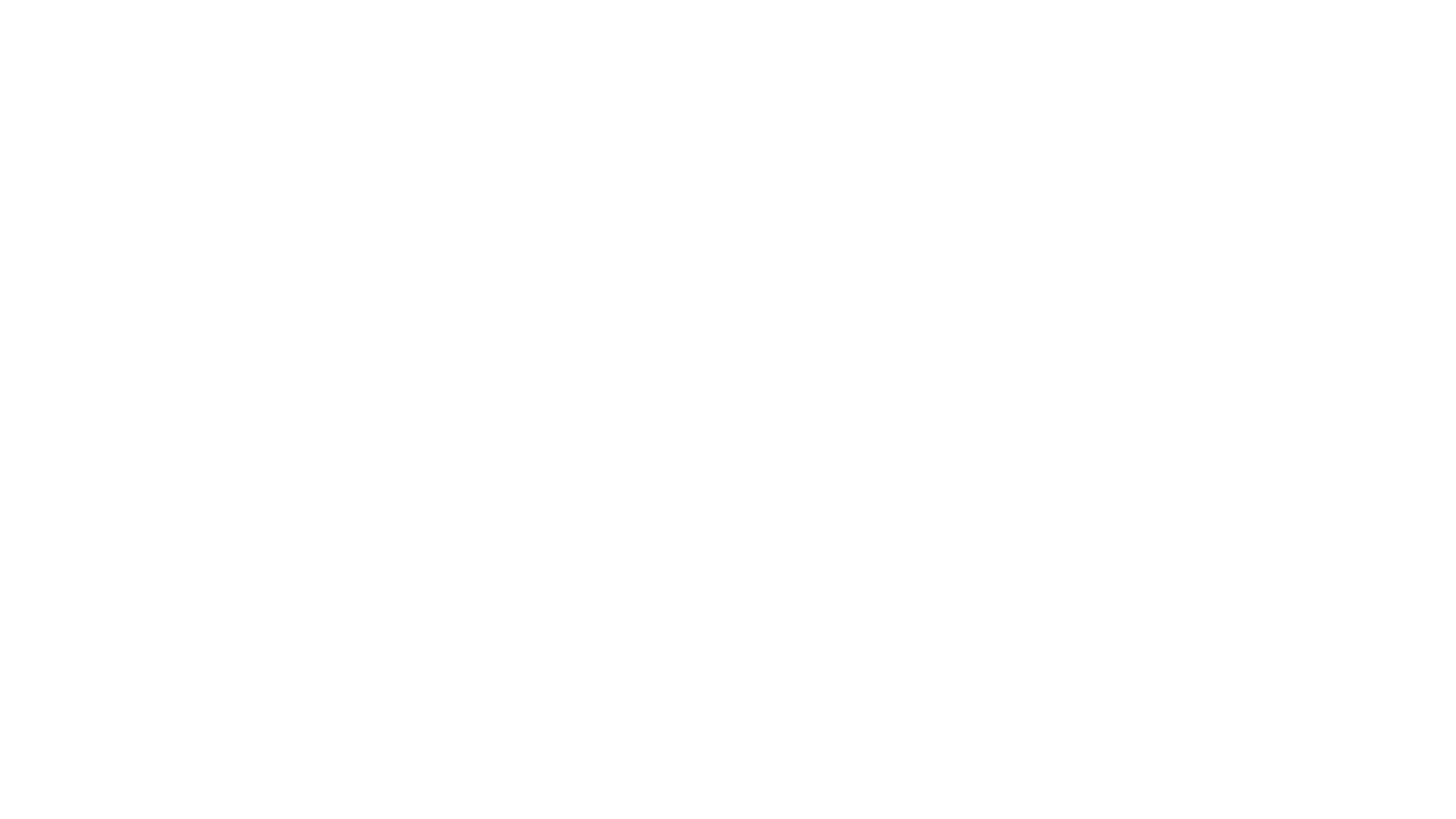 Student Availability to Take Classes
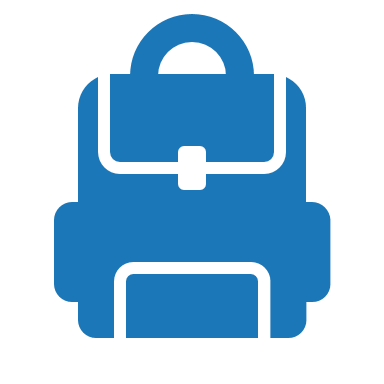 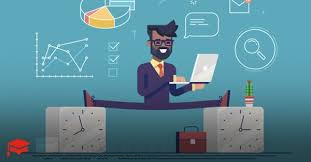 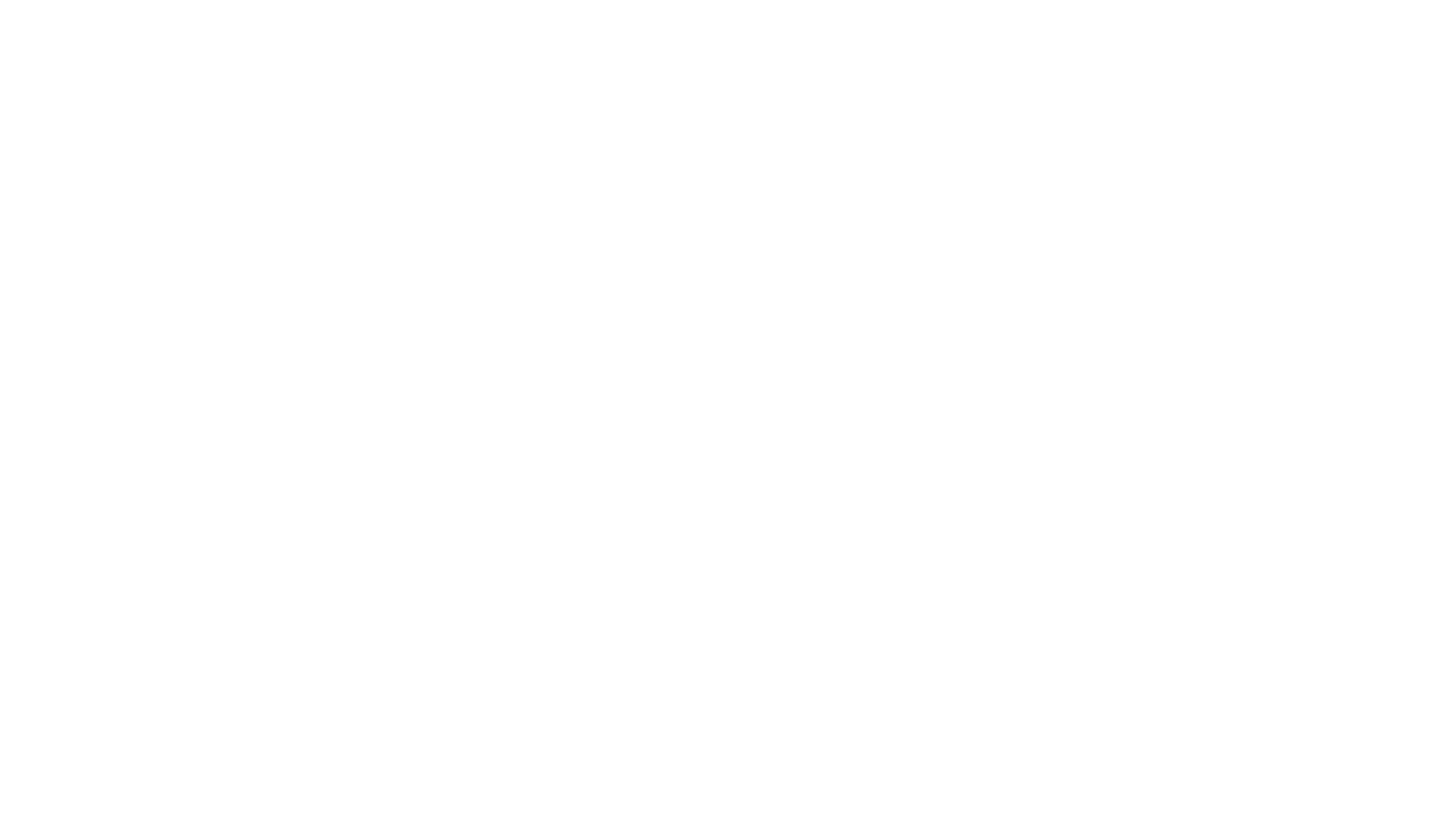 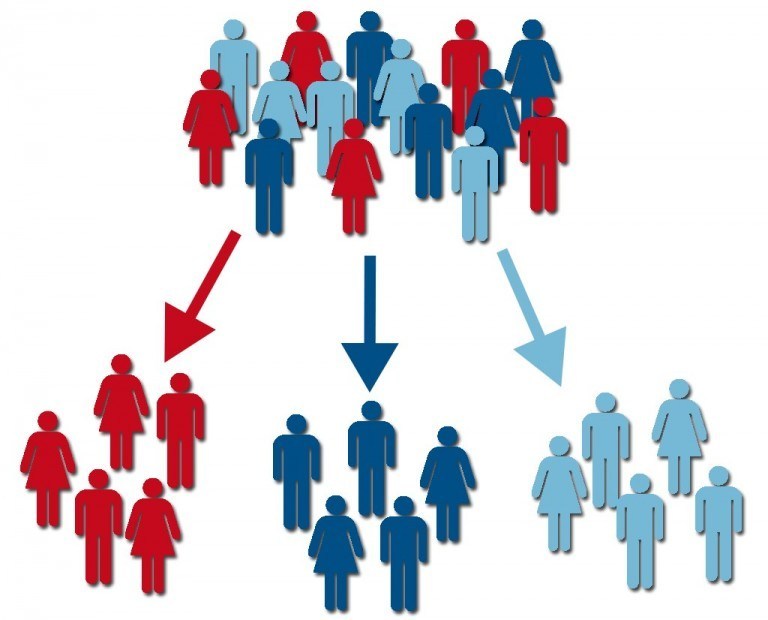 Enrollment Health of Each Major
How Many Pathways can you Support?
Supported Tracks for a Major
Is there an established plan defining supported tracks?
Is this plan communicated to your students and advisors?
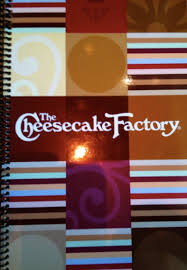 Data-informed Pathway Refinement
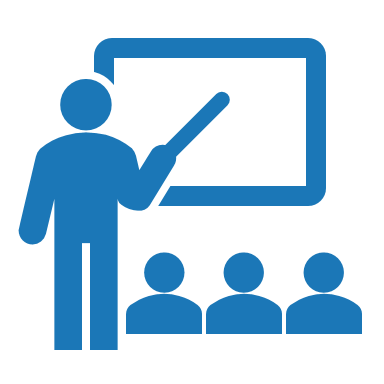 Student-AlignedCourse Schedules
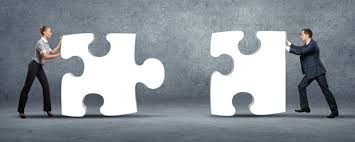 Optimized Academic Space Capacity
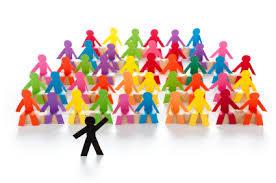 New Solutions
Solution Areas and Bundles
Framework Basics
Course Scheduling Bundles
Room Scheduling & Calendaring Bundles
Room Scheduling/Calendaring Bundles
Apps Coming Next
Align (Historical)
Outlook
Intent
Align (Predict)
Request
Promote
Schedule
Impact
Velocity
Integrate
Experience
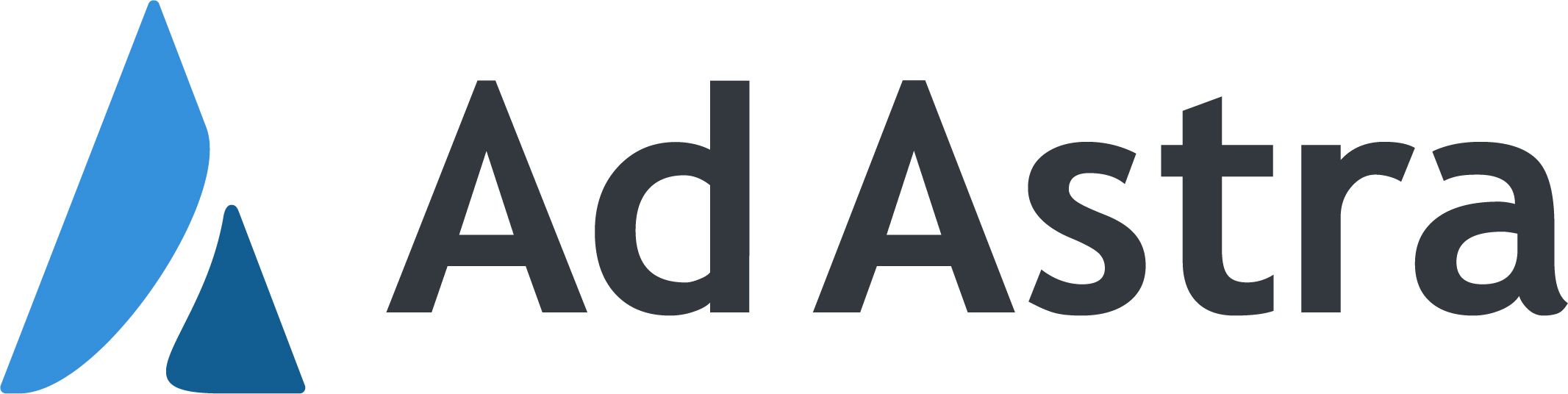 Solution Theme Roadmap
Questions?
Tom Shaver
tshaver@aais.com